« Кудрявый клён »
МКС(К)ОУ школа №10 8 вида
8 класс 
ПРОЕКТ РАЗРАБОТАН 
УЧИТЕЛЕМ  Мазуровой Т.В.
Цель:
Как  можно  больше  узнать  о клЁне   и   использовании   его сырья   в  жизни   человека.
Описание
Зимой
Весной
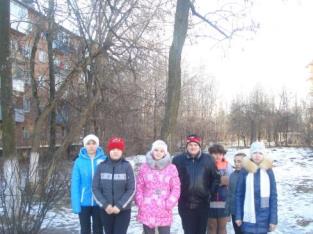 Осенью
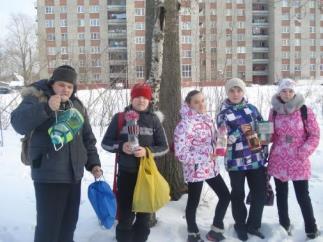 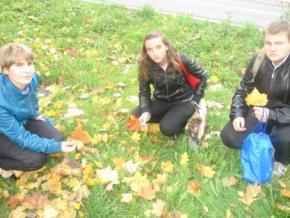 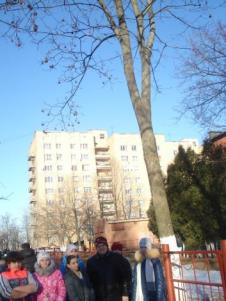 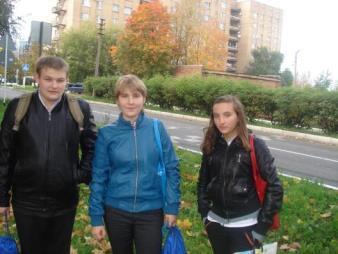 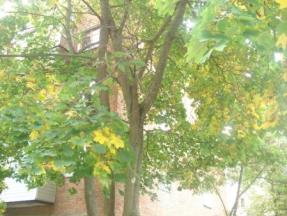 Летом
Цветение Клёны цветут в конце зимы или ранней весной,. Цветки зелёные, жёлтые, оранжевые или красные, собраны в кисть. Плод, созревающий осенью, имеет название  двукрылка, состоит из двух одинаковых частей и при падении вращается, унося семя на  расстояние.
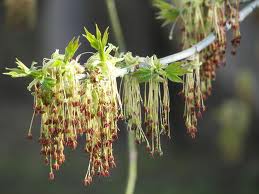 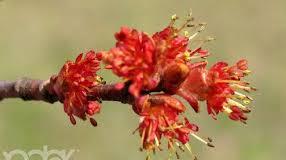 Распространение
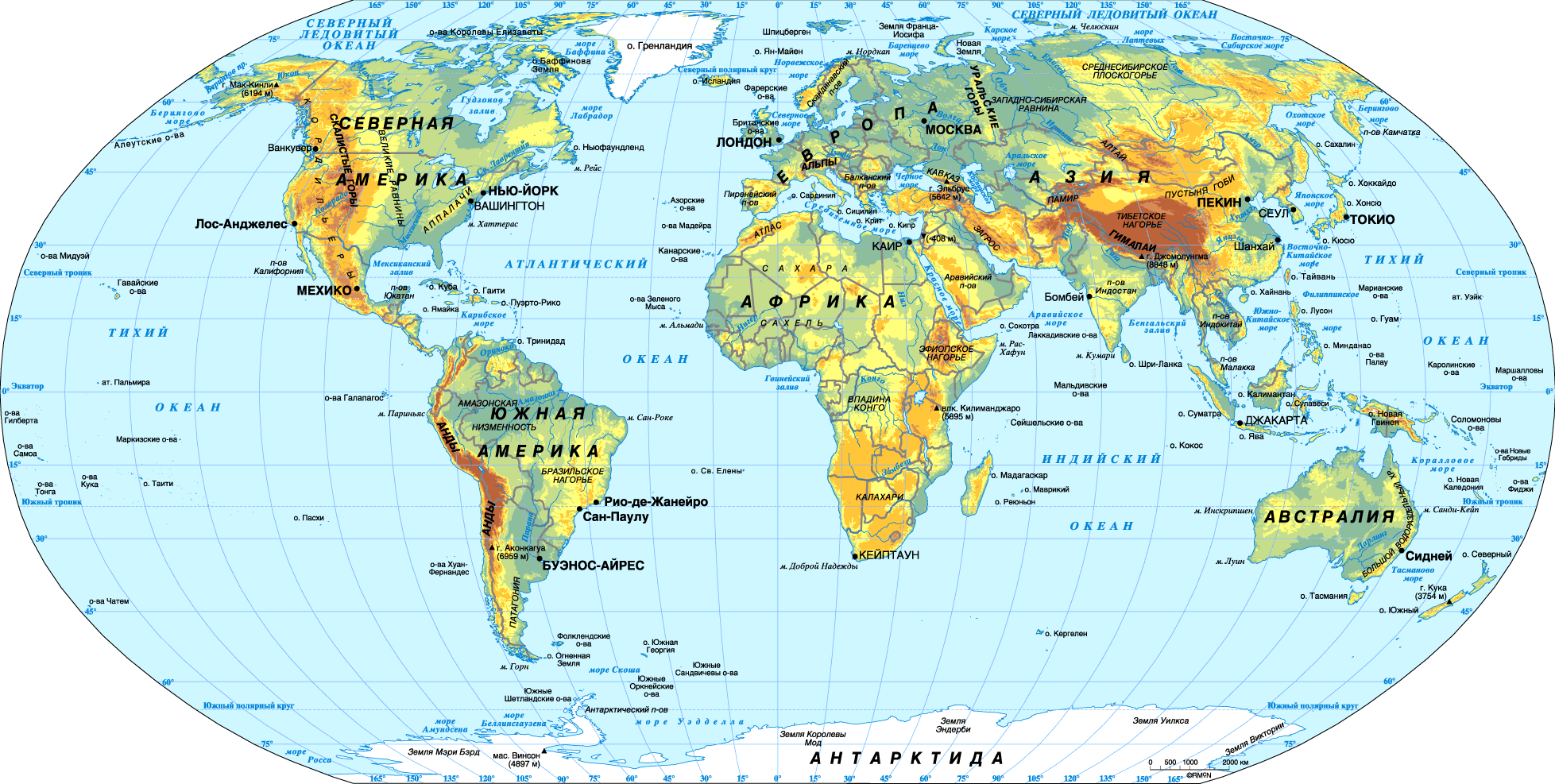 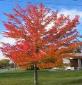 +++++++++++++++++++++++++++++++++++++++++++++++++++++++++++++++++++++++++++++++++++++++++++++++++++++++++++++++++++++++++++++++++++++++++++++++++++++++++++++++++++++++++++++++++++++++++++++++++++++++++++++++++++++++++++++++++++++++++++++++++++++++++++++++++++++++++++++++
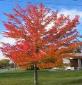 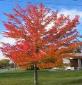 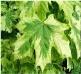 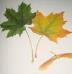 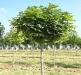 ++++
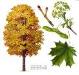 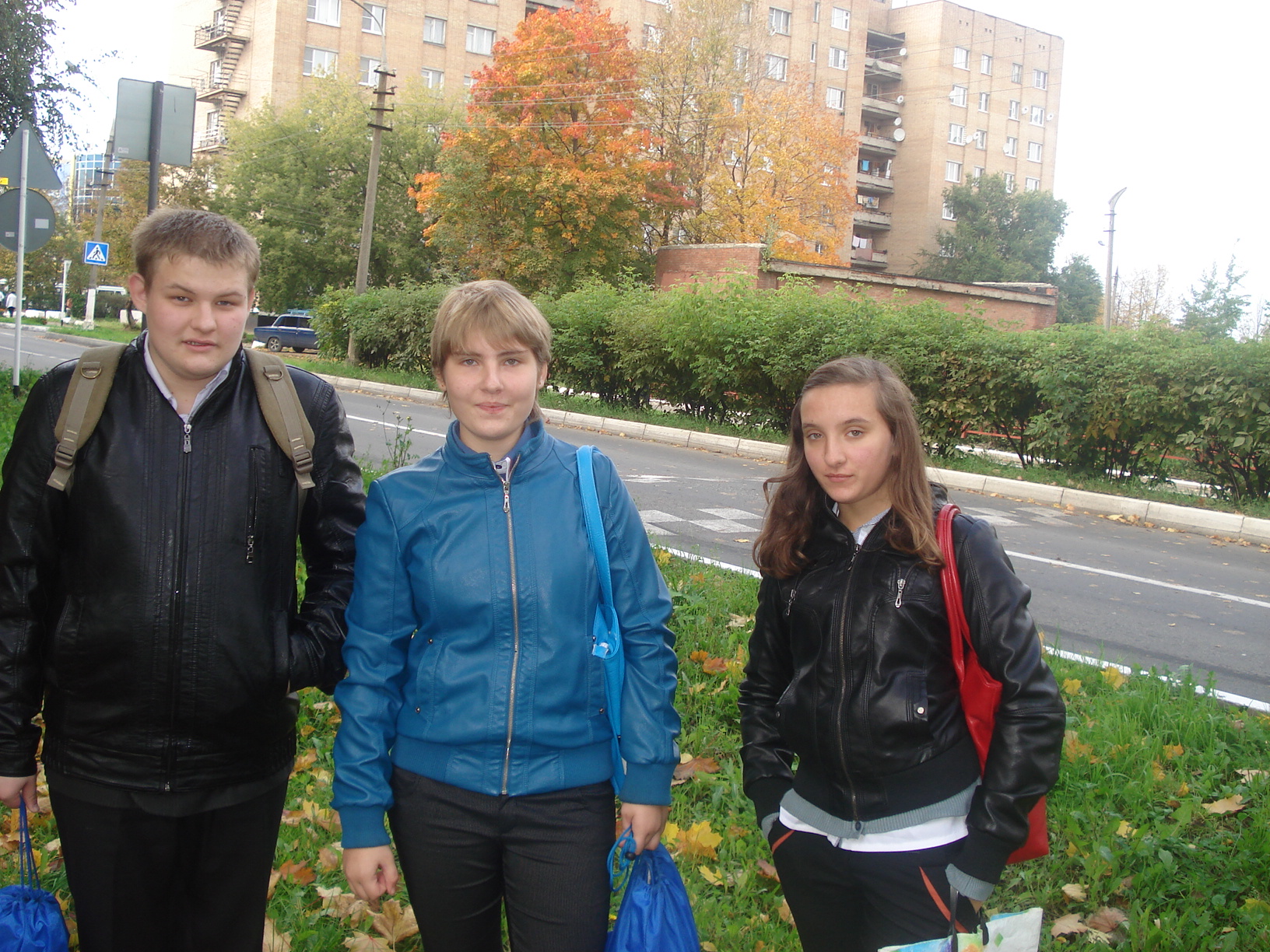 Места обитанияКлёны цветут в конце зимы или ранней весной . Цветки       зелёные, жёлтые, оранжевые или красные , собраны в кисть. Плод, созревающий осенью, имеет название двукрылка , состоит из двух одинаковых частей и при падении вращается, унося семя на  расстояние.
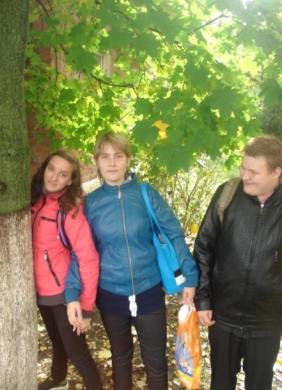 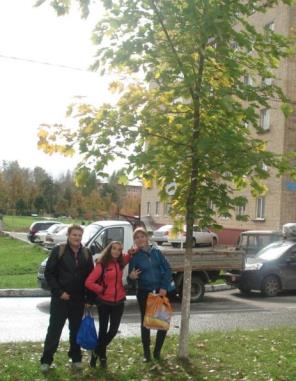 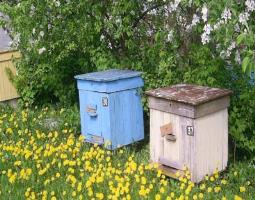 Клён — отличный медонос. Клёны являются важными источниками пыльцы и нектара для пчёл ранней весной. Поскольку клёны крайне важны для выживания пчёл, их часто высаживают возле пасек.
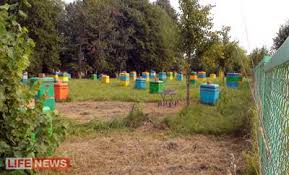 Применяемая часть и  время заготовления: В лечебных целях используют листья, плоды и кору дерева. Листья заготавливают в первой половине лета, плоды – зрелыми, кору – в период сокодвижения. Сок клена тоже полезен.
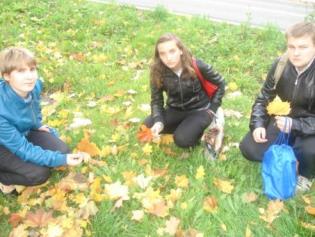 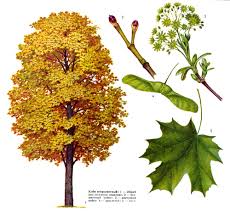 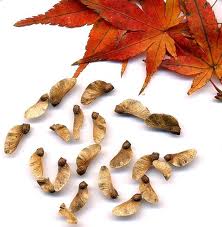 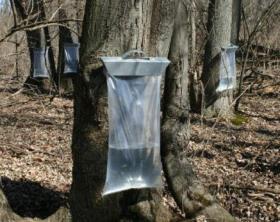 Химический состав: В кленовом соке содержится сахар и каучук . В листьях клена обнаружены углеводы,  органические кислоты, витамины С и Е, дубильные вещества, липиды и жирные кислоты.
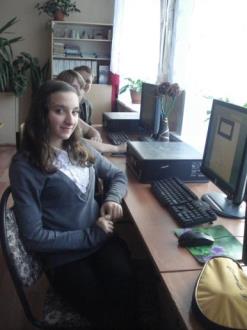 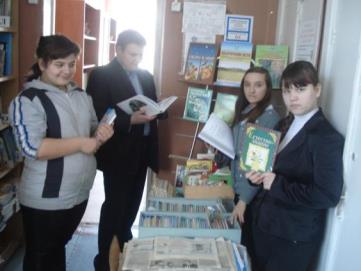 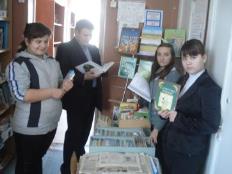 Применение в медицине:*Кленовый сок полезен при нехватке витаминов**Для лечения кашля и гриппа**При порезах* Препараты клёна остролистного имеютантисептическое, противовоспалительное, обезболивающее и ранозаживляющее действие.Лекарственные формы.Настой. 1 столовая ложка свежих или сухих листьев на 1 стакан кипятка. Пить охлаждённым по 1/4 стакана 3-4 раза в день.Настойка. 20 грамм листьев на 200 мл 40%-ного спирта. Принимать по 20-30 капель 3 раза в день до еды.Свежий сок из ствола дерева применять по 50 мл 3 раза в день.
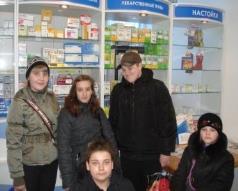 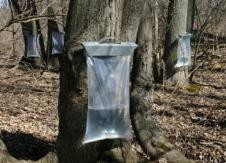 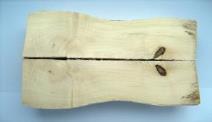 Исторические факты и другие способы применения клёна.
В древнем Новгороде клен был любимым материалом мастеров, делавших ложки, ковши, музыкальные инструменты. Из него же были  весла, рукоятки ножей. Позднее  Царь Пётр I в своём указе об охране лесов запретил вырубать клён. Сейчас  тоже делают кегли для боулинга, бейсбольные биты. Из канадского, или сахарного клена вырабатывают фанеру, с причудливым рисунком под названием «птичий глаз».
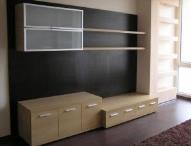 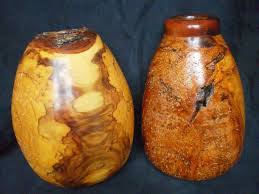 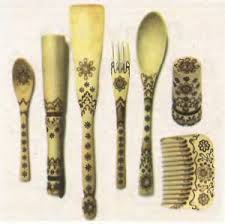 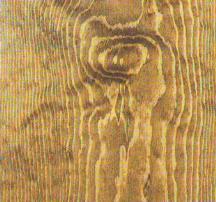 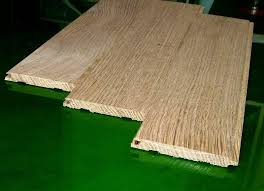 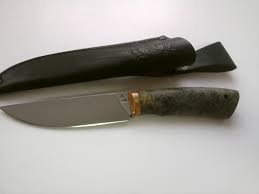 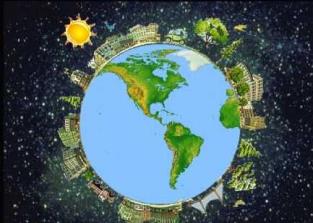 Вывод:
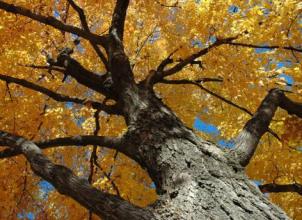 Как важно осознавать, что мы живем в удивительном мире, где все что нас окружает  по –своему уникально и необходимо: каждое деревце на земле -  часть живой природы, имеет  свое  название, историю, индивидуальное строение, по разному используется, нуждается в защите и грамотном применении.  Деревья -это легкие  планеты, а значит и наша жизнь зависит от сохранения этих чудесных зеленых великанов.
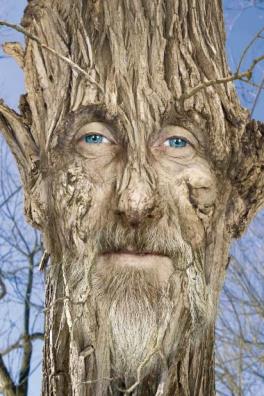 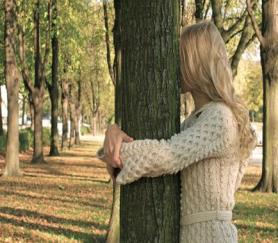 Спасибо за внимание !                           